GAME of stones
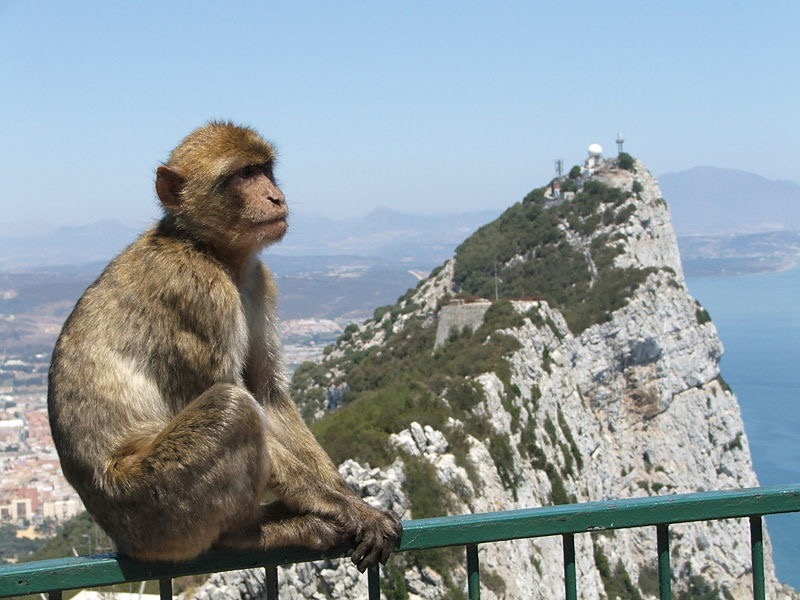 The rock of Gibraltar
The Barbary macaque population in Gibraltar is the only wild monkey population in the 
European continent.
Brighton Rock
Uluru (AYerS ROCK)
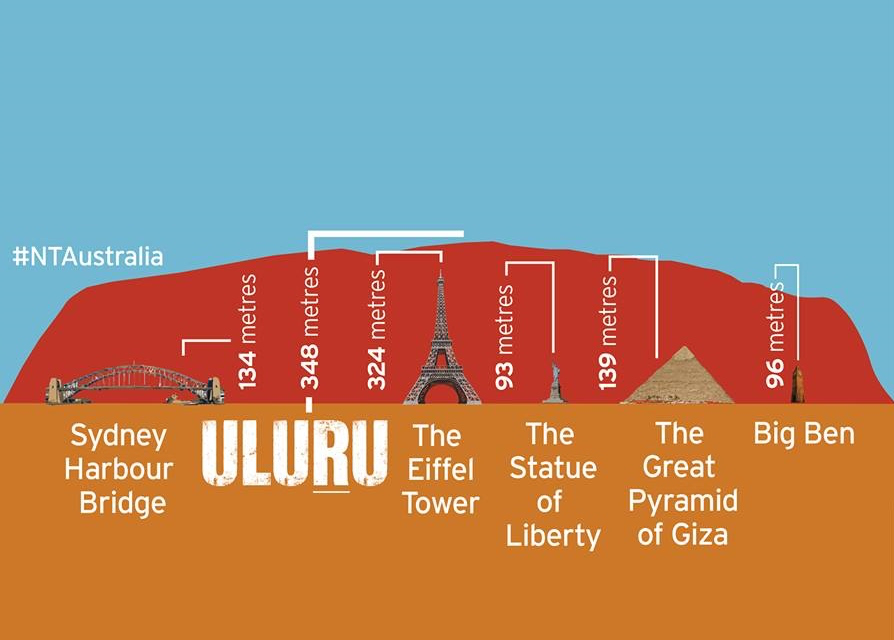 STONEHENGE
Stonehenge could have been a burial ground from its earliest beginnings, with deposits containing human bone from as early as 3,000 BC, when the ditch and bank were first dug.
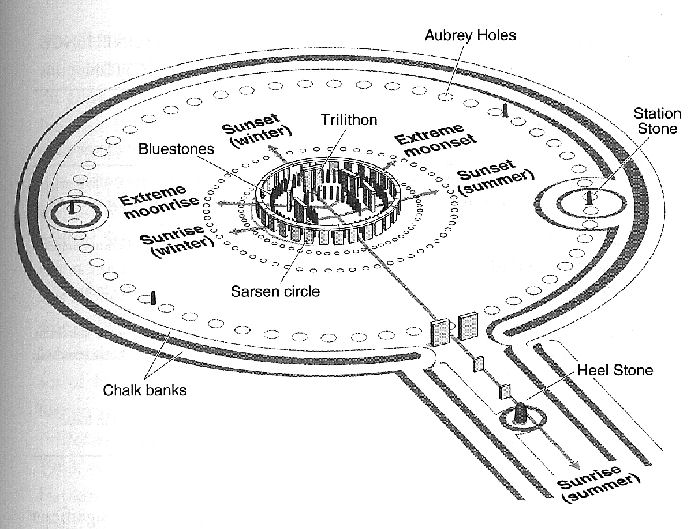 Spinal Tap, Stonehenge.

(https://www.youtube.com/watch?v=qAXzzHM8zLw)
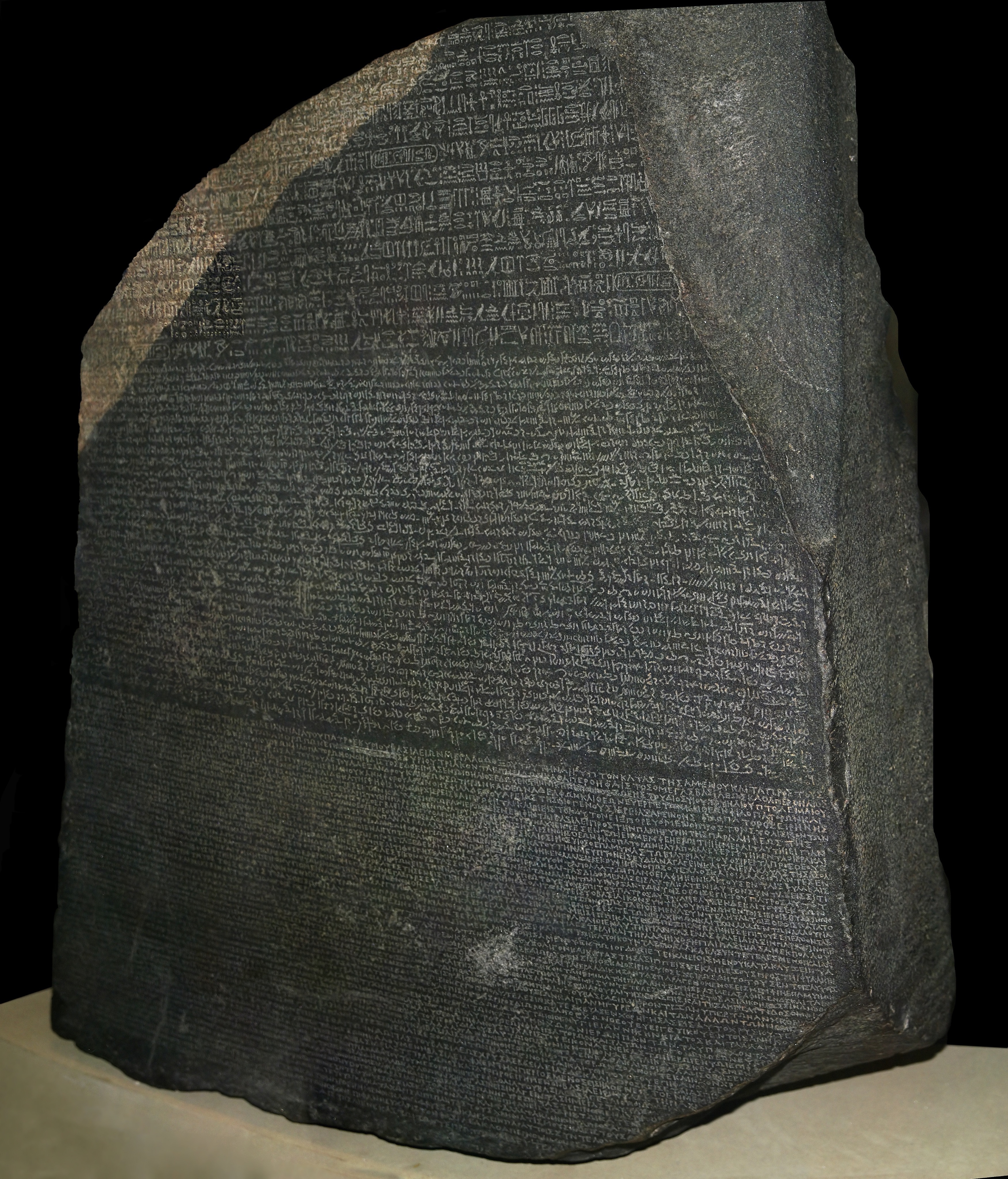 THE ROSETTA STONE
The Rosetta Stone is a granodiorite stele inscribed with the decree (laws) issued at Memphis, Egypt, in 196 BC on behalf of King Ptolemy V. 

The decree appears in three scripts: the top text is Ancient Egyptian hieroglyphs, the middle section is Egyptian Demotic script, and the bottom bit is in Ancient Greek.

Because it presents essentially the same text in all three scripts (with some minor differences among them), it provided the key to the modern understanding of Egyptian hieroglyphs.

https://www.history.co.uk/this-day-in-history/19-july/the-rosetta-stone-is-discovered
THE BLARNEY STONE
Kissing the blarney stone is said to make a person eloquent and persuasive in language.

https://www.history.com/news/why-do-people-kiss-the-blarney-stone
THE ROLLING STONES
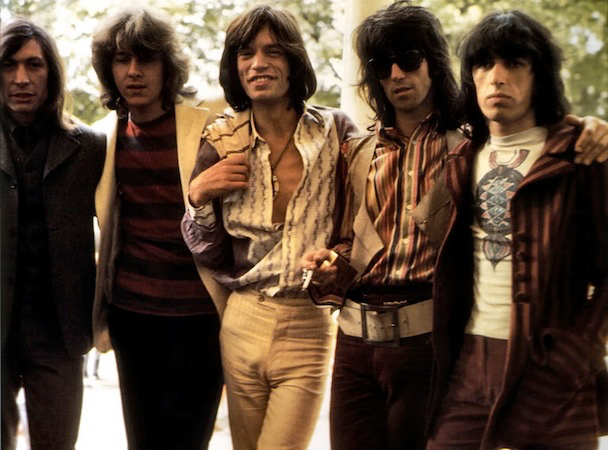 STONE of SCONE
AKA the stone of destiny and the symbol of scottish sovereignty
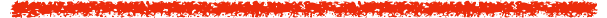 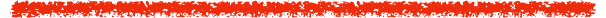 https://www.history.com/news/what-is-the-stone-of-scone
THE Giant's causeway
THE Giant's causeway
WEATHERED
BASALT
laterite
BASALT